Students Working Against Tobacco
SWAT 101
[Speaker Notes: Now, let’s talk about SWAT membership. For the rest of the webinar, we’ll look at how to recruit and retain members.]
SWAT Mission
SWAT is Florida's statewide youth organization working to mobilize, educate and equip Florida youth to revolt against and de-glamorize Big Tobacco. We are a united movement of empowered youth working towards a tobacco free future.
[Speaker Notes: SWAT’s mission statement is your main starting point. Our mission is very revealing….
We are an organization whose members take their outrage against the tobacco industry and turn it into action. Big Tobacco is still spending millions in Florida to recruit new users and keep their current ones; our mission empowers us to challenge what society thinks is normal and expose the tobacco industry’s role in the tobacco epidemic. Our mission motivates us to make a long term impact that will change the way future generations view tobacco; that means we need to change the environment so that tobacco is less desirable, less acceptable, and less accessible.]
SWAT History
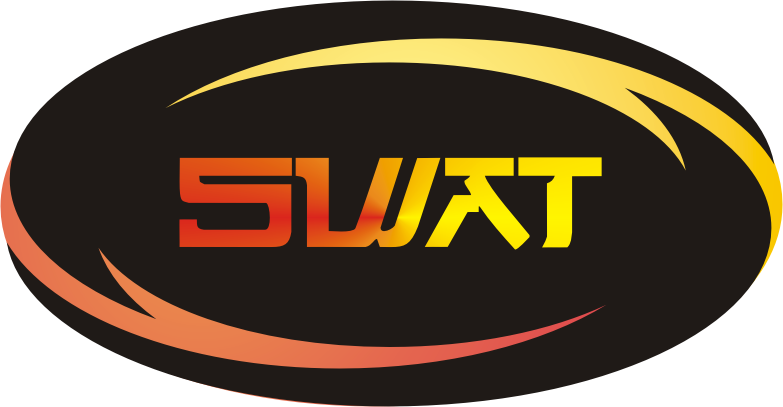 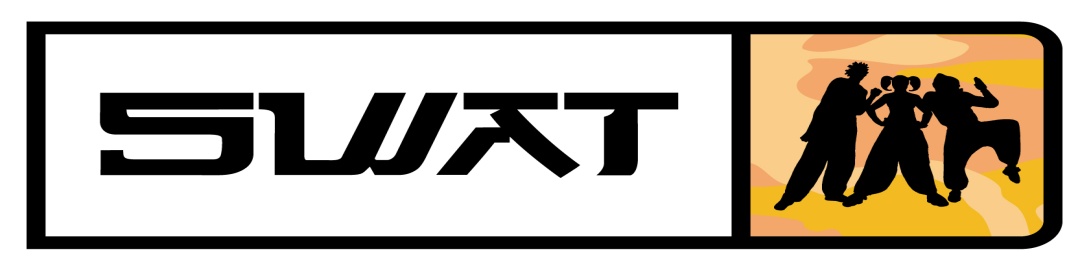 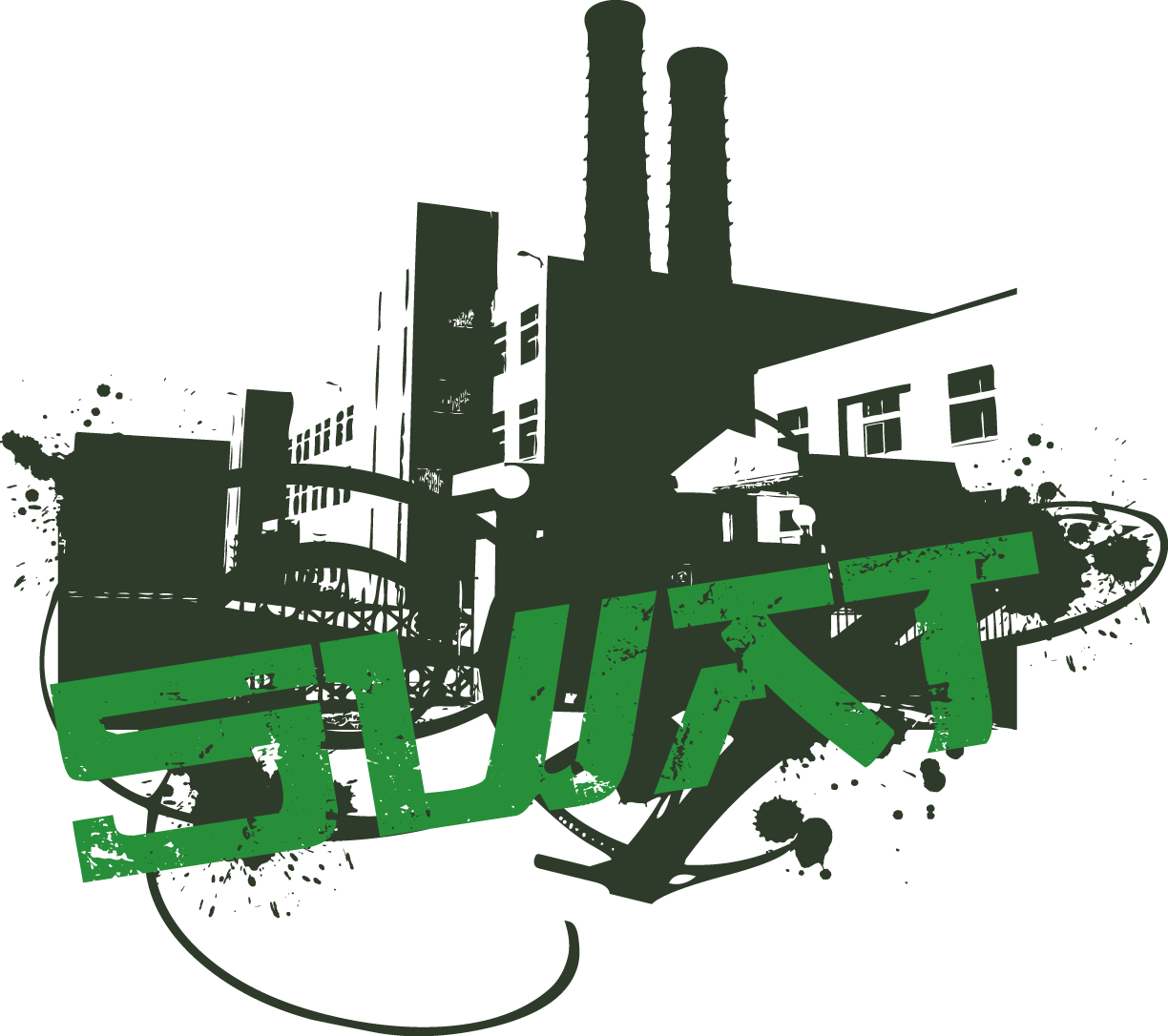 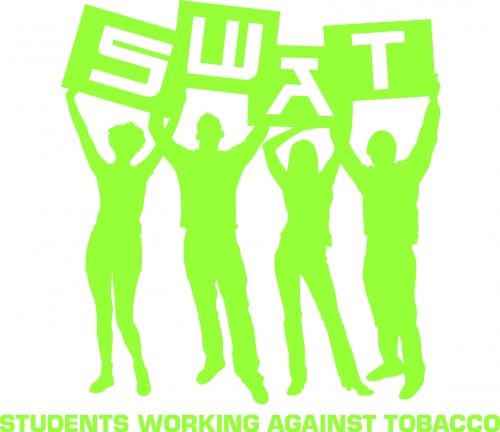 [Speaker Notes: In August 1997, Florida won an $11.3 billion settlement against Big Tobacco. The state had sued the tobacco companies in an effort to reclaim the money they had spent in tobacco-related Medicaid expenses. As a result of that settlement, in March 1998, about 500 youth from across the state met to address the growing smoking problem in Florida.  What emerged was a statewide youth anti-tobacco organization that was poised to fight the tobacco industry and expose their deceitful marketing tactics. We call it SWAT.

In 2003, the tobacco prevention budget was cut.  Our program and the SWAT organization survived on a $1 million dollar budget for two years.  Even during the “lean years” the Department of Health was committed to maintaining the SWAT organization as best it could.  We continued to hold a yearly teen tobacco summit and two statewide meetings. Our infrastructure suffered, however.  Due to loss of staff at the local level and the inability to keep even the most committed advocates engaged, many county SWAT chapters died out.

In July 2005, the tobacco program received a slight increase in funding.  Counties that received the additional tobacco funds were encouraged to re-build their SWAT organization, however, it was not mandated.  The local SWAT organizations began to emerge again, but there was not an emphasis on the statewide organization.  Many counties worked with youth in SWAT to raise awareness of tobacco issues and have advocacy events.  We were still lacking, however, a clear direction.

In 2008, SWAT held its first statewide meeting in two years.  Youth from each county met to re-vise their mission statement and re-define their role in tobacco control.  They were trained in CDC Best Practices and how to effect long term policy change.  Youth also elected a 12 member Youth Advocacy Board to represent them and work with the Bureau of Tobacco Prevention Program. The statewide meetings continued as youth met again in September of 2009 and again in 2012.

From 2010 through 2012, the SWAT organization has grown in its membership and its tactics.  We are still a youth empowered organization committed to exposing the manipulative tactics of tobacco companies.  SWAT also works toward long term policy changes that will keep tobacco companies from marketing their addictive products.  

Today, every county in the Florida has at least one SWAT Chapter.  Many counties also have multiple school and community SWAT clubs that work together to advocate for policies.]
SWAT Success
Policy Successes
Over 150 Flavored Tobacco Resolutions

10 School Districts with Comprehensive Tobacco Free School Policy and counting

Tobacco free beaches and parks increasing
[Speaker Notes: In August 1997, Florida won an $11.3 billion settlement against Big Tobacco. The state had sued the tobacco companies in an effort to reclaim the money they had spent in tobacco-related Medicaid expenses. As a result of that settlement, in March 1998, about 500 youth from across the state met to address the growing smoking problem in Florida.  What emerged was a statewide youth anti-tobacco organization that was poised to fight the tobacco industry and expose their deceitful marketing tactics. We call it SWAT.

In 2003, the tobacco prevention budget was cut.  Our program and the SWAT organization survived on a $1 million dollar budget for two years.  Even during the “lean years” the Department of Health was committed to maintaining the SWAT organization as best it could.  We continued to hold a yearly teen tobacco summit and two statewide meetings. Our infrastructure suffered, however.  Due to loss of staff at the local level and the inability to keep even the most committed advocates engaged, many county SWAT chapters died out.

In July 2005, the tobacco program received a slight increase in funding.  Counties that received the additional tobacco funds were encouraged to re-build their SWAT organization, however, it was not mandated.  The local SWAT organizations began to emerge again, but there was not an emphasis on the statewide organization.  Many counties worked with youth in SWAT to raise awareness of tobacco issues and have advocacy events.  We were still lacking, however, a clear direction.

In 2008, SWAT held its first statewide meeting in two years.  Youth from each county met to re-vise their mission statement and re-define their role in tobacco control.  They were trained in CDC Best Practices and how to effect long term policy change.  Youth also elected a 12 member Youth Advocacy Board to represent them and work with the Bureau of Tobacco Prevention Program. The statewide meetings continued as youth met again in September of 2009 and again in 2012.

From 2010 through 2012, the SWAT organization has grown in its membership and its tactics.  We are still a youth empowered organization committed to exposing the manipulative tactics of tobacco companies.  SWAT also works toward long term policy changes that will keep tobacco companies from marketing their addictive products.  

Today, every county in the Florida has at least one SWAT Chapter.  Many counties also have multiple school and community SWAT clubs that work together to advocate for policies.]
SWAT Success
Youth Cigarette Use (High School)
23% decrease since 2010
63% decrease since 1998

Youth Smokeless Use (High School)
12% decrease since 2010
19% decrease since 1998
[Speaker Notes: Because of the work SWAT has done, we’ve had some great success in Florida. As you can see, youth cigarette and smokeless use rates are have decreased.  In addition to these decreases, we have seen decreases in youth cigar use and youth exposure to secondhand smoke.  These successes are a result from not only SWAT’s efforts in each county, but the combined work of our county tobacco free partnerships, our state media campaign and our state’s cessation resources that help smokers quit.

But there is still work to be done.]
Local SWAT Structure
SWAT Club
Over 300 in Florida
Operates at schools and community centers
Represented in the SWAT Chapter
Conducts advocacy activities to support anti-tobacco education and advocacy
SWAT Chapter
67 in the state
Operates at a county level
Consists of members from SWAT clubs throughout the county
Works closely with the county Tobacco Free Partnership
Conducts advocacy activities to support anti-tobacco education and advocacy
[Speaker Notes: SWAT has a basic structure throughout the state.  There is a SWAT Chapter in every county in Florida.  There are also SWAT clubs that operate in middle schools, high schools and community centers across the state.  SWAT Chapters consist of members from a county that may also below to their school or community-based SWAT Club.  The members of the SWAT Chapter work with the tobacco free partnership in their county to make sure progress is being made toward policy change.  They also communicate what activities are needed to meet our policy goals.  SWAT clubs function mostly at the school or community center level.  They have representatives on the SWAT Chapter.  They not only conduct activities to support the policies we are trying to pass, they are also involved in anti-tobacco educational outreach within their school and local communities.]
[Speaker Notes: SWAT has a basic structure throughout the state.  There is a SWAT Chapter in every county in Florida.  There are also SWAT clubs that operate in middle schools, high schools and community centers across the state.  SWAT Chapters consist of members from a county that may also below to their school or community-based SWAT Club.  The members of the SWAT Chapter work with the tobacco free partnership in their county to make sure progress is being made toward policy change.  They also communicate what activities are needed to meet our policy goals.  SWAT clubs function mostly at the school or community center level.  They have representatives on the SWAT Chapter.  They not only conduct activities to support the policies we are trying to pass, they are also involved in anti-tobacco educational outreach within their school and local communities.  

The key to many of SWAT’s accomplishments has been and continues to be the work of the SWAT Chapters and its school/community-based clubs.  County SWAT Chapters and school/community-based clubs are the grassroots arm of SWAT- and they are critical to achieving our goals.  SWAT is also expected to work closely with each of the county Tobacco Free Partnerships.  In fact, it is required that 25% of each TFP be comprised of youth.  SWAT works to integrate the talents of adults and youth in order to combat the manipulation of youth by the tobacco industry. 

Although some counties may vary slightly in how the SWAT youth participate with the tobacco free partnership, one common standard remains:  there is a direct connection between the work of SWAT and the policies each tobacco free partnership is seeking.]
State SWAT Structure
Youth Advocacy Board
Region 3 
youth reps
Region 2 
youth reps
Region 1 
youth reps
Region 4 
youth reps
[Speaker Notes: SWAT operates on both a state and local level.  Each year, SWAT members elect a Youth Advocacy Board to represent and lead them at the state level.  The Youth Advocacy Board (YAB) is the twelve member executive committee of SWAT.  The YAB consists of three Students Working Against Tobacco members representing each of the four regions in Florida.  The purpose of the YAB is to:
Work toward the goals, objectives and mission of the Students Working Against Tobacco organization and the Bureau of Tobacco Prevention Program;
Coordinate local SWAT organizations in their movement against the tobacco industry;  
Serve in a leadership role in youth tobacco prevention with the Bureau of Tobacco Prevention Program;  
Maintain communication between the Bureau of Tobacco Prevention Program and the statewide members of Students Working Against Tobacco
Represent youth from the four regions within the Bureau of Tobacco Prevention Program when planning regional and state initiatives; 
Provide relevant updates to the Tobacco Advisory Council regarding the successes, challenges, opportunities and gaps of the statewide Students Working Against Tobacco organization;
Educate and direct Students Working Against Tobacco members in tobacco issues and skills that will empower them to change local tobacco norms.]
State SWAT Structure
Region 1
Region 2
Region 3
Region 4
[Speaker Notes: This is a map showing the counties within their “SWAT region”.  Regions also work together to host trainings and events.  Sometimes regions hold conference calls to share information or plan events.  Youth from any SWAT club are welcome to join these calls.  In addition, SWAT holds monthly calls that are open to any SWAT member in the state.  These calls occur the last Thursday of each month.  Just ask your SWAT Advisor or SWAT Coordinator for more information about how to participate in these calls.]
SWAT in ACTION
Educate peers and community members
Enrage and Engage

Advocate for policy change
Restrict the sale of flavored tobacco 
Limit tobacco advertising at retail stores
Pass comprehensive school tobacco free policy
Adopt smoke free policies at multi-unit dwellings

Keep the tobacco conversation ALIVE
[Speaker Notes: The Bureau of Tobacco Free Florida adheres to the Center of Disease Control and Prevention 2007 Best Practices for Comprehensive Tobacco Control Program recommendations.   In order to truly reduce youth tobacco use, we must change the way communities think about tobacco, and tobacco companies,  in their homes, schools, worksites, parks and public places.   This shift in social norms will occur as a result of policies that will make tobacco less desirable, less acceptable and less accessible. 

As of July 2011, each county in Florida is working to pass the same four policies:

Restrict the sale of candy-flavored tobacco products not covered by the FDA.
Limit Tobacco Industry advertising at retail outlets that sell tobacco products.
Implement comprehensive tobacco free school policies prohibiting tobacco use at all times on campus and during school-related events by students, staff, parents, and visitors.  
Adoption of smoke-free polices in multi-unit dwellings, including apartment complexes, condominiums, subsidized housing, duplexes, co-ops, and other multi-unit dwellings.

The SWAT organization in each county works with its local tobacco free partnership to pass policies that will de-normalize tobacco in their communities. Over 80% of current smokers began before age 18—a time when they are highly targeted by tobacco companies.  Because youth are targets of tobacco industry marketing, they must be stakeholders in the tobacco control movement.
Youth have an irreplaceable role in policy advocacy as they challenge social norms and use their voice to fight for policies that will make tobacco less desirable, less acceptable and less accessible

Finally, it is our job to keep the tobacco issue a priority in our community….Remember, our vision is a tobacco free Florida.  This last role gives us a chance to participate in  national tobacco observances like Kick Butts Day and Through With Chew Week.  We can use these days to reach out to our peers with anti-tobacco messaging, recruit new members and educate our communities to support policy.]
SWAT in ACTION
How does SWAT change policy?
[Speaker Notes: You may be asking, “How does my SWAT club fit in?”  In the next few pages, we’ll take a closer look at each step and the activities that SWAT clubs can do in order to help get these policies passed.]
SWAT in ACTION
Monitor and Report
Presence at Meetings
Media Advocacy
Community Outreach
Educate and Train Advocates
Community Partnership & SWAT
[Speaker Notes: The process to achieving each policy will be determined by many factors including the type of policy, the amount of community education needed and the support of decision makers who will pass the policy.  However, there are some basic steps that should be taken in order to be successful. 

DATA COLLECTION AND SURVEILLENCE:
Collecting valuable information (data) about your problem can convince community members and decision makers about the need to support a tobacco policy.  SWAT clubs can perform vital tasks like researching tobacco industry trends and current marketing tactics, conducting retail surveys, interviewing key stakeholders, and creating  picture and video documentaries of the current tobacco landscape.  Once the initial surveillance activities are complete, your SWAT club can work to assimilate this information in a way that is persuasive to your community. 
EDUCATE AND TRAIN ADVOCATES:
If you are going to be an advocate, you need to know your cause inside and out.  For SWAT members, this means understanding the tobacco issue and how the policies you support will impact tobacco use in Florida.  SWAT members should expect to participate in trainings in order to grow in their understanding of tobacco.  These trainings may be offered to you at your school or in your county.  We also host regional meetings, statewide meetings and web-based training sessions that you may be invited to.  The more you know about tobacco, the more committed you will become to ending the tobacco industry’s manipulative marketing practices.  
COMMUNITY MOBILIZATION:  SWAT members are expected to help plan and execute community activities that will raise awareness of tobacco issues.  These activities should be designed to educate about an existing tobacco problem and offer alternatives (policy) to solve these problems.  Community mobilization is a form of advocacy.  Advocacy, as defined by Webster's Dictionary, is the act of speaking or writing in support of something.  An "advocate" is a person who pleads another's cause.  Since 1998 SWAT advocates have been working to fight Big Tobacco and their addictive products.  SWAT advocacy activities will vary depending on the audience you are trying to reach with your message.  For example, you may choose to participate in a community event, like a parade, in order to gain support for restricting the sale of flavored tobacco products.  Or, you may want to present to parent or civic organizations in the importance of tobacco free school campuses.  
MEDIA ADVOCACY:  Essential to many SWAT activities is the presence of the media, which helps to further the Tobacco Free Florida message.  The media has been an integral part of every campaign.  SWAT chapters are encouraged to and have done well in making contacts with local media.    There are lots of ways to use the media.  You can make public service announcements, create and broadcast short videos virally, hold press events, write articles in the newspaper, submit letters to the editor or even be a guest on local TV or radio shows.  Whatever you do, you should stay focused on your core message so that your community knows what you want to accomplish.  Utilizing the media to your advantage will help you spread your message to more people and gain community support.
PRESENCE AT MEETINGS:  Decision-maker education is a particular type of advocacy aimed at reaching community leaders who are in positions of influence to make policy changes.  After months (or maybe even longer) of researching, educating your community, and building support it is finally time to ask the decision makers to pass your policy.  SWAT members can certainly be the center of attention at any public meeting.  Youth take the spotlight when they speak with a genuine knowledge and concern for an issue.  SWAT members across the state are needed to meet with city and county officials and speak at public hearings to promote policy change.  
POLICY OR SYSTEMS CHANGE:  Working toward specific goals will give you a sense of purpose in all the time and hard work you dedicate to SWAT.  Once you reach a goal, like getting a policy passed, it is time to share that good news.  But don’t worry….there is still more work you can do.  Once a policy is passed, there are still steps that need to be taken in order to make sure it is implemented correctly.  For example, if your school district passes a 100% tobacco free campus policy, SWAT teams may be asked to help spread the message about cessation services to staff and students.  
MONITOR AND REPORT:  Once a policy is passed, advocates need to make sure it has the desired outcome.  SWAT clubs can participate in monitoring enforcement of policies, troubleshooting any challenges during policy implementation and reporting to decision makers the impact of the policy.  This will also allow SWAT to offer suggestions for improving any parts of the policy.]
SWAT in ACTION
As an individual
Become involved in your local/school SWAT organization and tobacco free partnership 
Enrage and engage others in the tobacco issue
Contribute your interests and skills to reach others about tobacco issues
Participate in activities of grassroots policy change
As an organization
Recommend ways to use youth as stakeholders in state campaigns
Work on policy initiatives with other state & national partners
Utilize statewide campaigns and national observances  to have a bigger impact on county efforts
SWAT Resources
For more information about
SWAT
visit
www.swatflorida.com